Figure 3. Distribution of microglia in the wall of the telencephalon, 17–19 gw. (A) Composite low-power photographs ...
Cereb Cortex, Volume 15, Issue 7, July 2005, Pages 938–949, https://doi.org/10.1093/cercor/bhh194
The content of this slide may be subject to copyright: please see the slide notes for details.
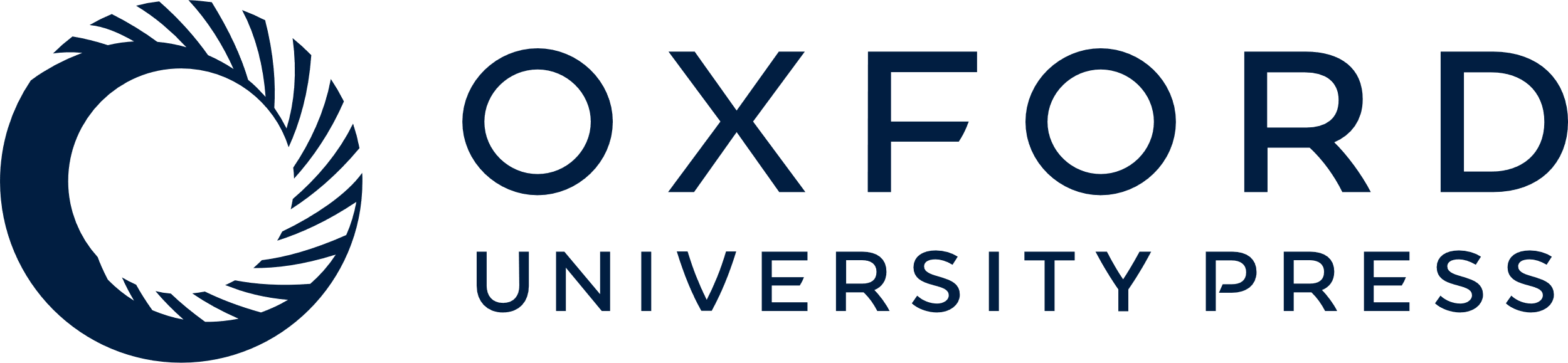 [Speaker Notes: Figure 3. Distribution of microglia in the wall of the telencephalon, 17–19 gw. (A) Composite low-power photographs spanning the cerebral wall at 17 gw to show the dense focal distribution of CD68-positive cells (arrowheads) in the corpus callosum and lower aspect of the subplate. Microglia within the subplate (B, C), subventricular and ventricular zones (D, E) are clearly identifiable by 19 gw. In the ventricular and subventricular zones (D, E) fetal microglia occur as dense aggregates (corresponding to Del Rio-Hortega's ‘fountains’), whereas within the subplate, microglia have already begun to differentiate into ramified cells (B). Scale bar represents ∼520 μm in (A), 12 μm in (B), 310 μm in (C–E).


Unless provided in the caption above, the following copyright applies to the content of this slide: Cerebral Cortex V 15 N 7 © Oxford University Press 2004; all rights reserved]